HRS Parameters 
and Optics
Jin Huang & Vincent Sulkosky 
Massachusetts Institute of Technology
Boson 2010 Workshop
Sept 20, 2010 @ JLab
HRS Parameters and Optics
Jin Huang <jinhuang@mit.edu>
Boson 2010
2
Optics As Everyone Knows
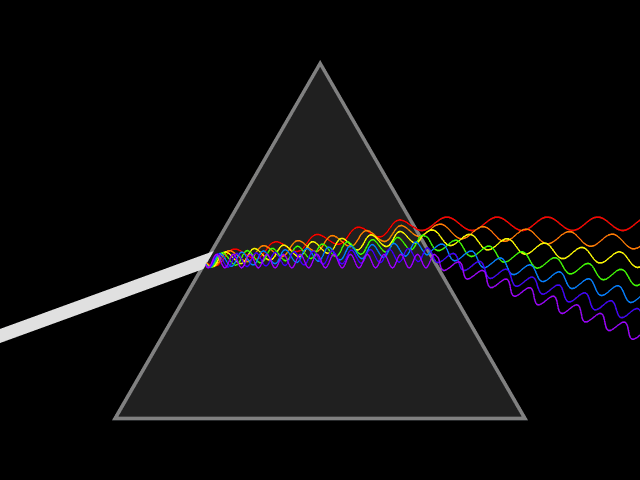 Dispersive prism + detector
Analyze wavelength (momentum) of incoming light
Dispersive
Prism
Detector
 Array
Optics Reconstruction:
@ Detector
 Position
 Direction
@ Source
 Momentum
 Direction
Inverse Prism 
Transportation
Jin Huang <jinhuang@mit.edu>
Boson 2010
3
Magnetic Spectrometer Optics
Dispersive Dipole Magnets + Tracking Detectors
Analyze incoming charged particle 
Momentum (3D Vector)
Vertex Position
Optics = A functional formula
Multivariable input/output
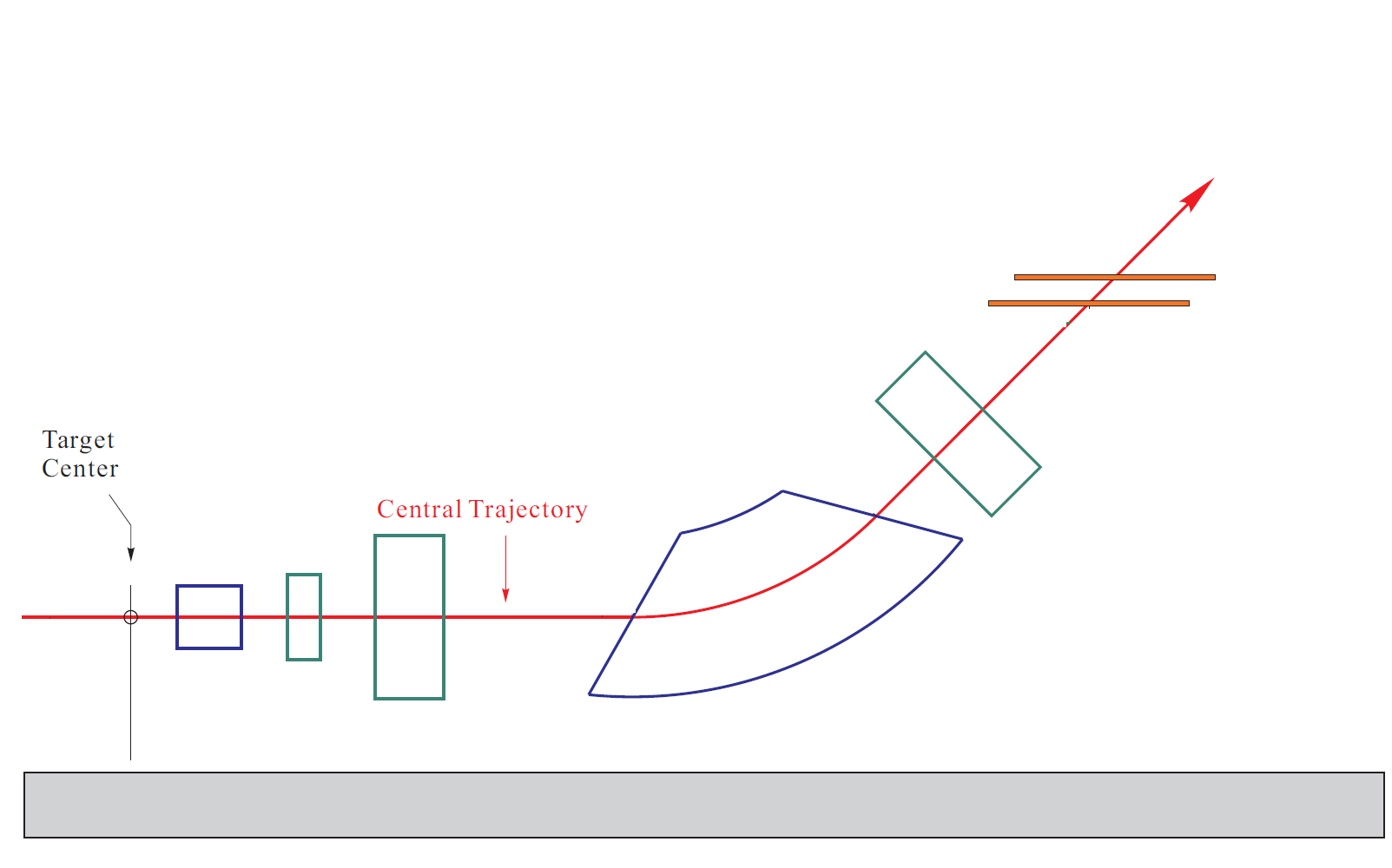 Tracking Detectors
Dispersive
Dipole
Other Magnet Components
Jin Huang <jinhuang@mit.edu>
Boson 2010
4
[Speaker Notes: Add septum bending image]
High Resolution Spectrometer (HRS)for APEX
Setup
QQDQ vertical bending 45º, well studied over years
Septum magnet to access scattering angle to 5º
Vertical Drift Chamber (VDC) for tracking
Acceptance w/ septum
Momentum ±4.5%
Angle ±20mrad (H); ±60mrad (V); ~5msr
Vertex >50cm @ 5º
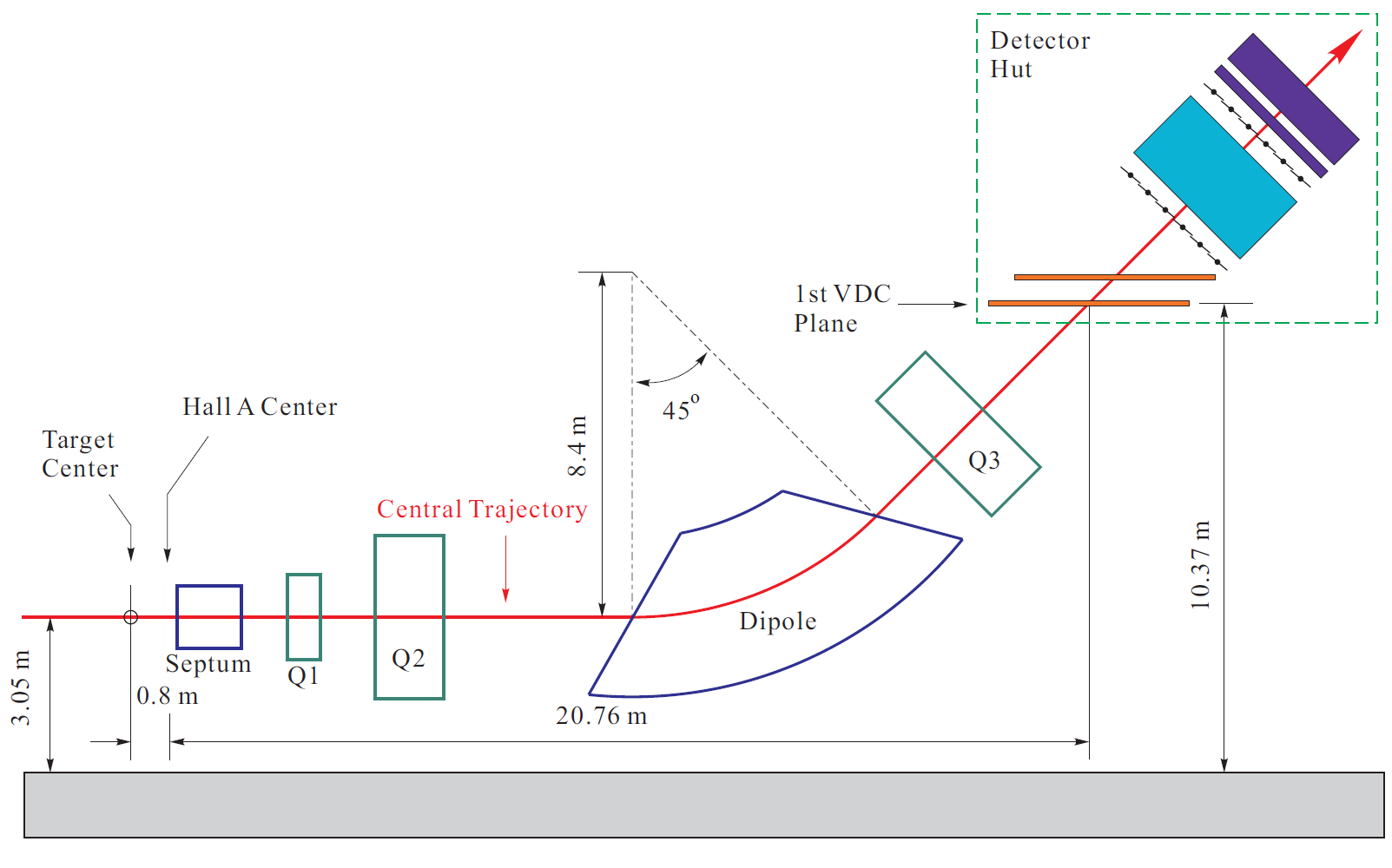 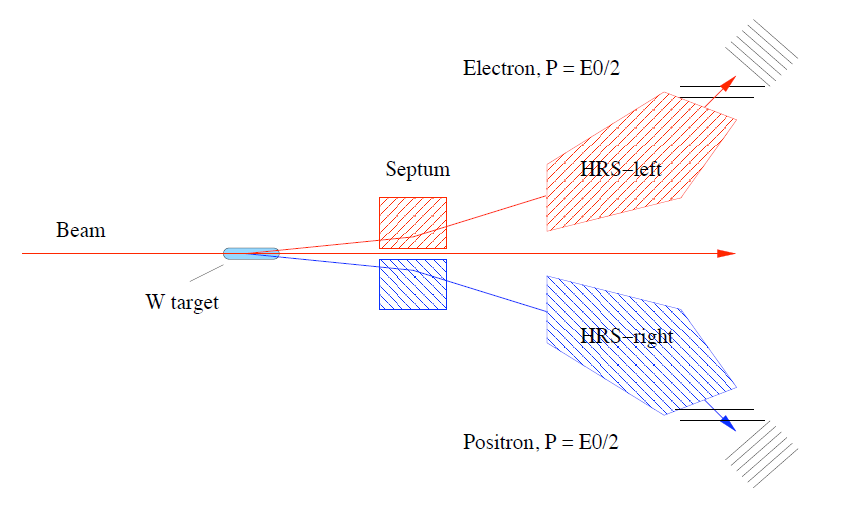 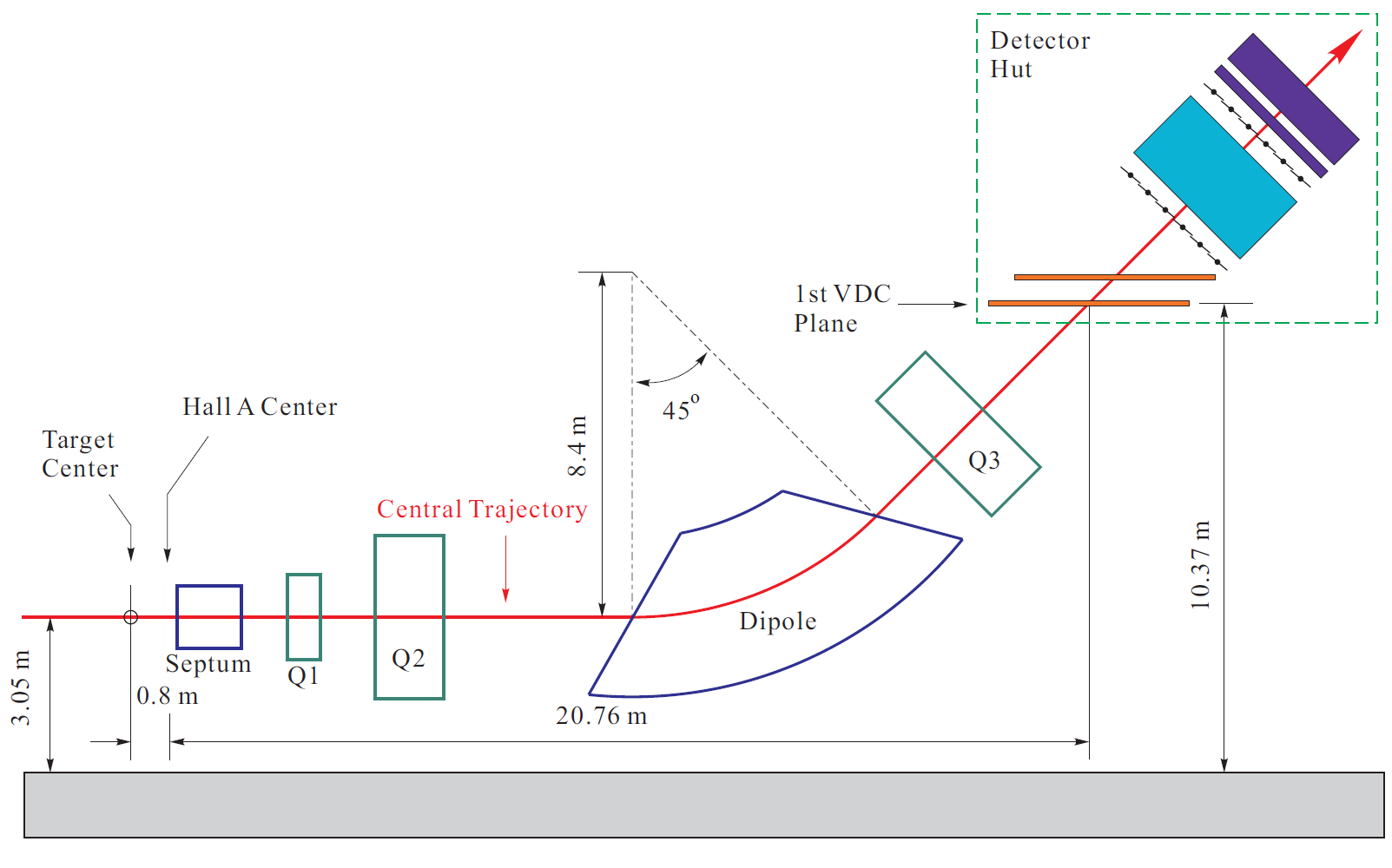 Top view
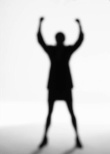 Jin Huang <jinhuang@mit.edu>
Boson 2010
5
[Speaker Notes: QQDQ -> Expand]
Optics for APEX
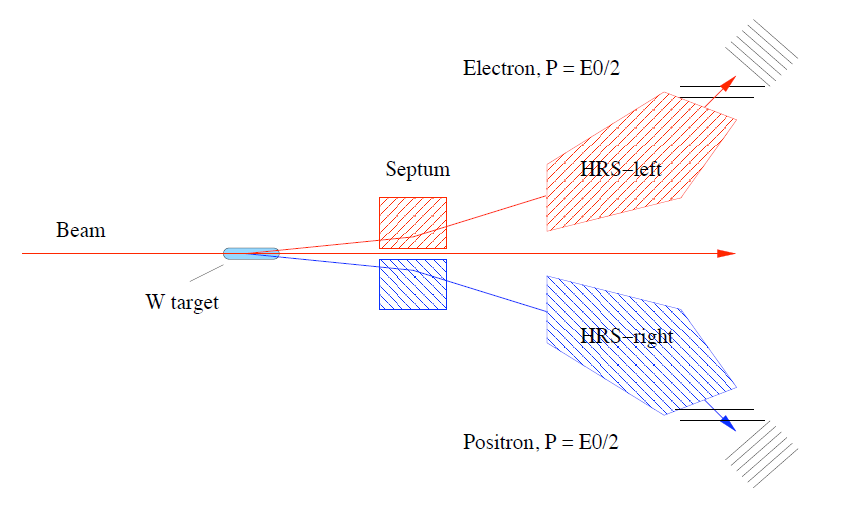 Use tracking information on VDC
2D hit position/2D angle
Reconstruct target side 
Small acceptance, large size → Fine res.
Momentum σ~1×10-4(Rel. to p0)
Angle σ~0.5mrad (H) , 1mrad (V)
Vertex σ~1cm, Trans. Pos.  σ~1mm
+Target multi-scattering (~0.4mrad on angles)
Uncertainty contribution
Tracking precision
Optics calibration precision
Jin Huang <jinhuang@mit.edu>
Boson 2010
6
[Speaker Notes: Septum bending small]
Uncertainty in optics
Central angle
 Momentum dev.
 H. angle diff
 V. angles
Inv mass uncertainty (ex. Kine A)
To leading order: 
Momentum Contribution is small
σ~1×10-4 → δm~20keV
Vertical angle res. is minor too
σ~1mrad → δm<120keV
Diff of horizontal angles res. dominates
σ~0.5mrad → δm~570keV
Sum of horizontal angles -> high order
Systematic offset of diff -> do not contribute to peak width
+Target multi-scattering
~0.4mrad (~500keV on δm), target design dependant
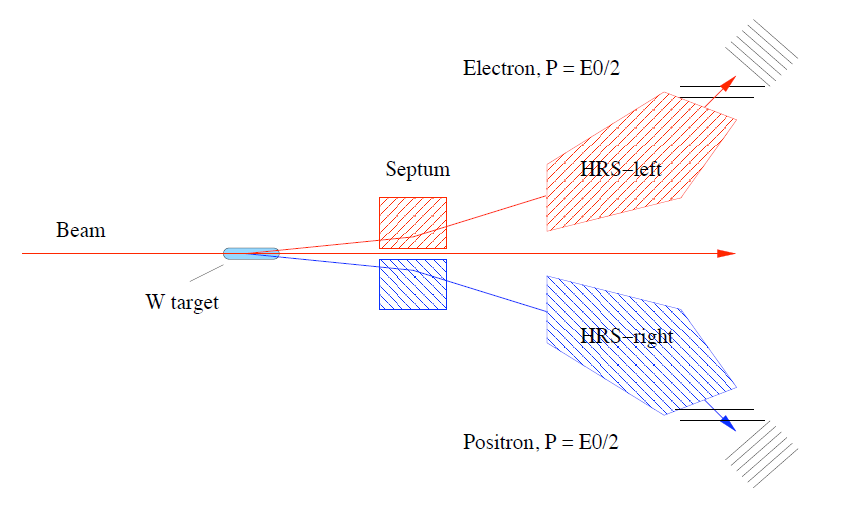 Jin Huang <jinhuang@mit.edu>
Boson 2010
7
[Speaker Notes: Specify p0~1GeV, m^2=200meV^2]
Calibrating optics
Reconstructing optics
Input: 	Track position/direction, Beam location
Output: 	3D momentum, vertex
Formula: 4D polynomial fitting & interpolation
Separating into 3 groups calibration
Angles
Sieve slit data
Momentum (dp = momentum/central -1)
Elastic data
Vertex
Multi-foil data
Jin Huang <jinhuang@mit.edu>
Boson 2010
8
Test Run Calibration / Angles
Septum
Entrance
Calibrate with
Elastic scattered electrons 
Sieve slit
Scan through acceptance
Sieve plate survey define angle offsets
“Central Angle” is arbitrarily defined
Relative distance betweentwo sieves → offset of angle difference
Possible improvement: single sieve slit for both arm
Other contribution (δm less sensitive to)
Beam position 
Foil location
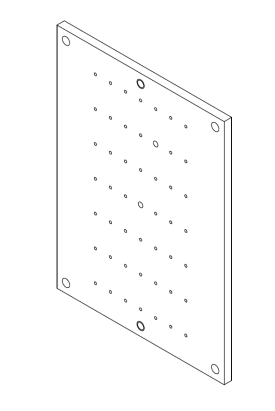 Beam
e’
Sieve Plate
Vertex
Jin Huang <jinhuang@mit.edu>
Boson 2010
9
Test Run Calibration / Angles
Before Calibration
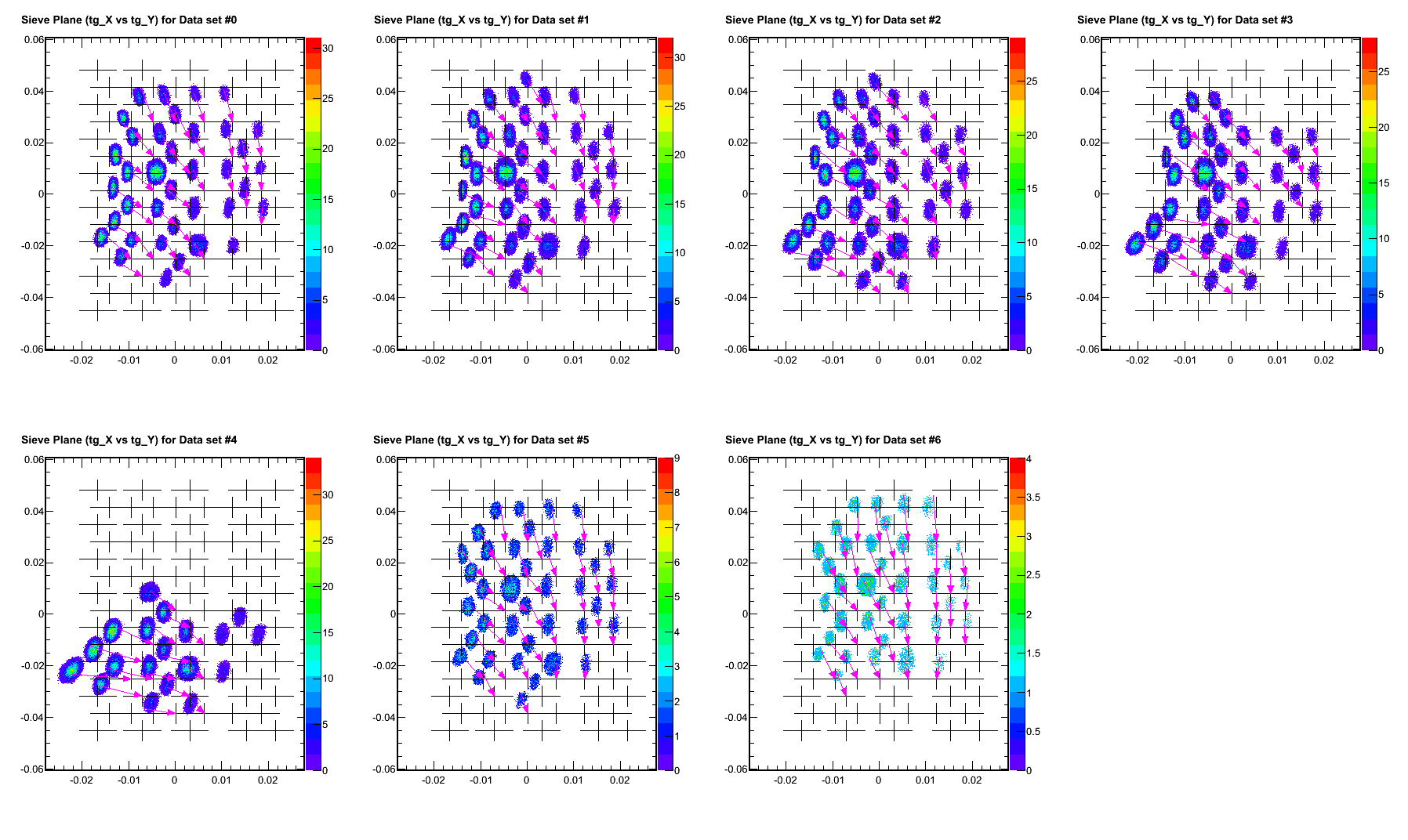 Calibrated with June test run data
Elastic peak + Elastic tails events
Acceptance reduced
PREX collimation
Full running : larger acceptance
1st iteration calib done
Example plots ->
Calibration precision
Horizontal 0.2mrad
Vertical 0.3mrad
Average center offsets of reconstructed sieve hole spots
Point to point precision
Sieve V. Pos [m]
Sieve
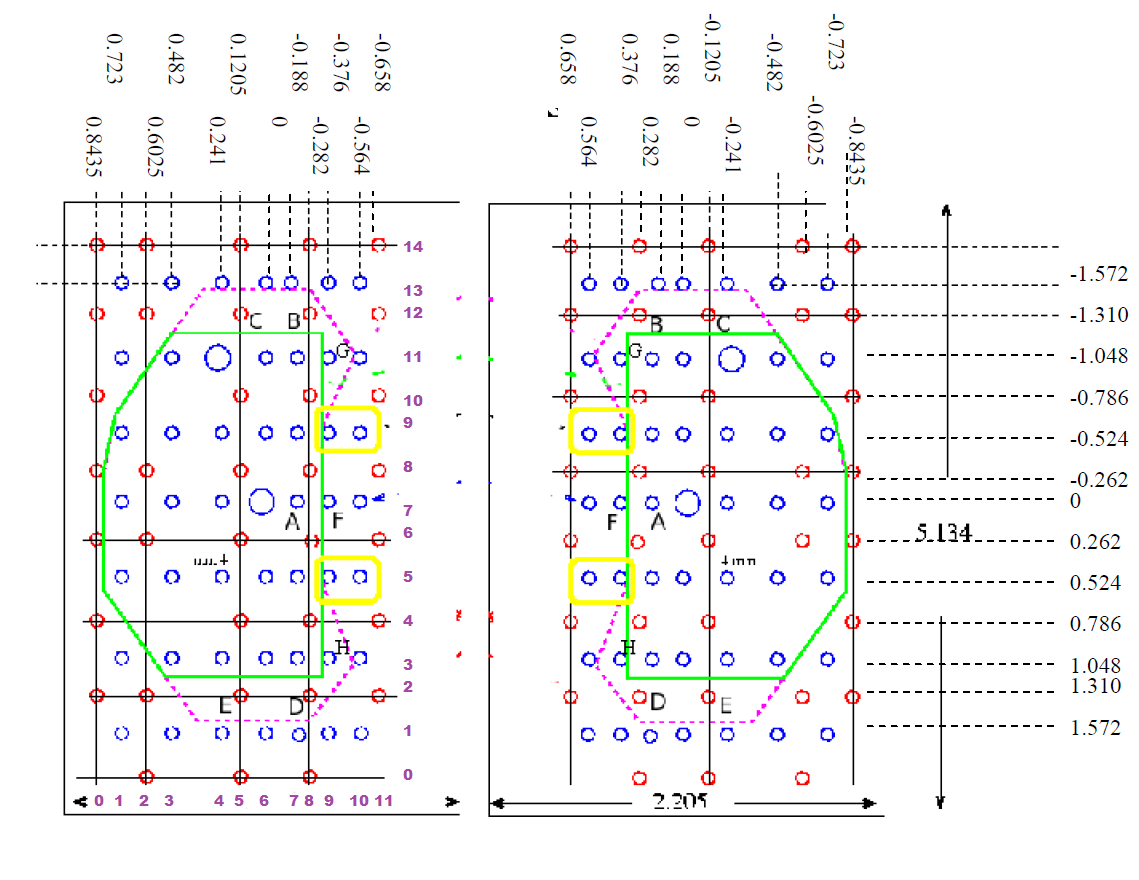 After Calibration
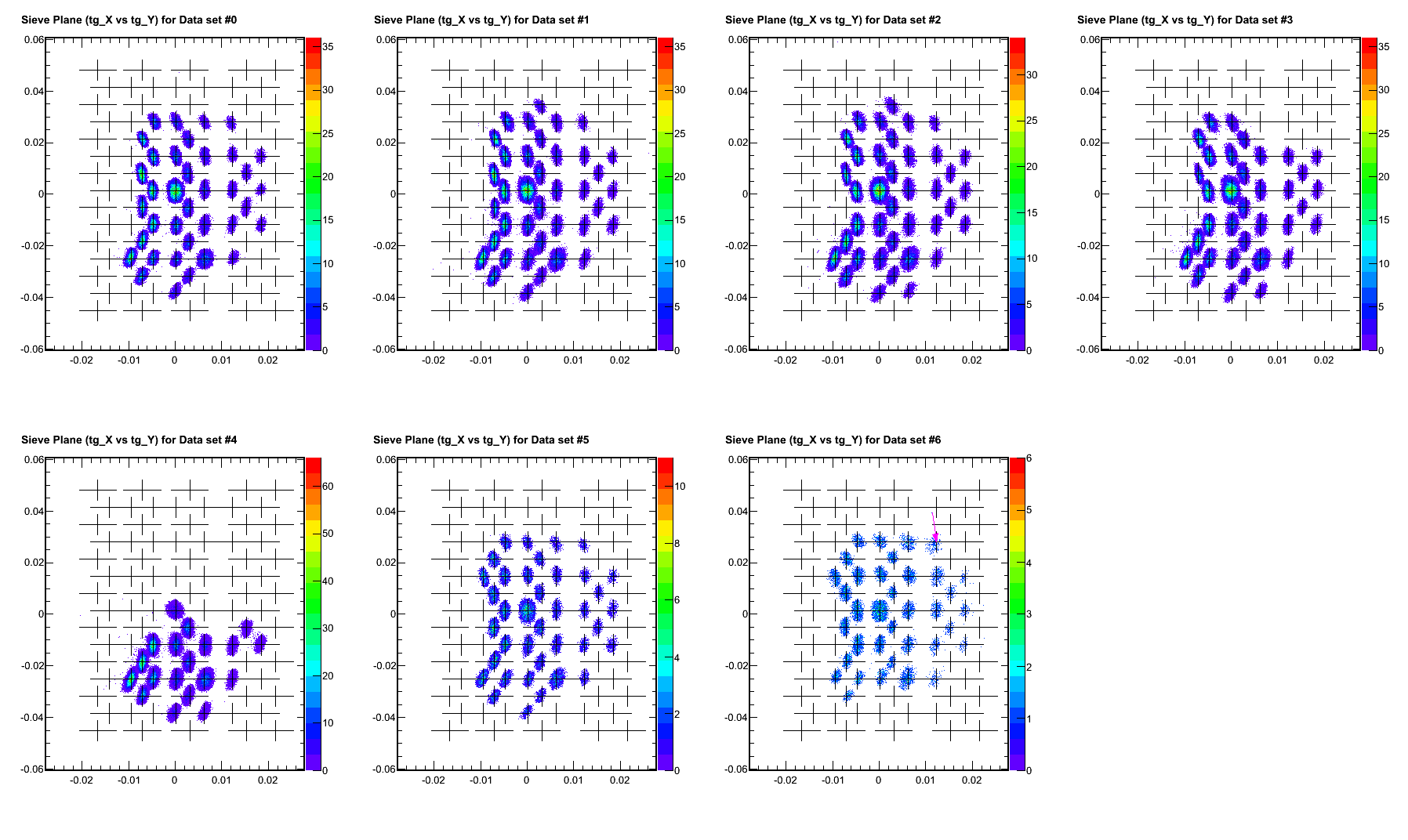 Sieve V. Pos [m]
Sieve H. Pos [m]
Jin Huang <jinhuang@mit.edu>
Boson 2010
10
[Speaker Notes: Reduced by PREX colimator by how much !!
Total spherical angle]
Test Run Calibration / Momentum
Few 10-3 level good out of box
Calibration
Select elastic scattered electrons events
Fit reconstructed momentum →elastic calc.
Tested with June data
0%<=dp<=4%
Well developed procedure for full running
One elastic peak
 scan p0 to calib. Full acceptance
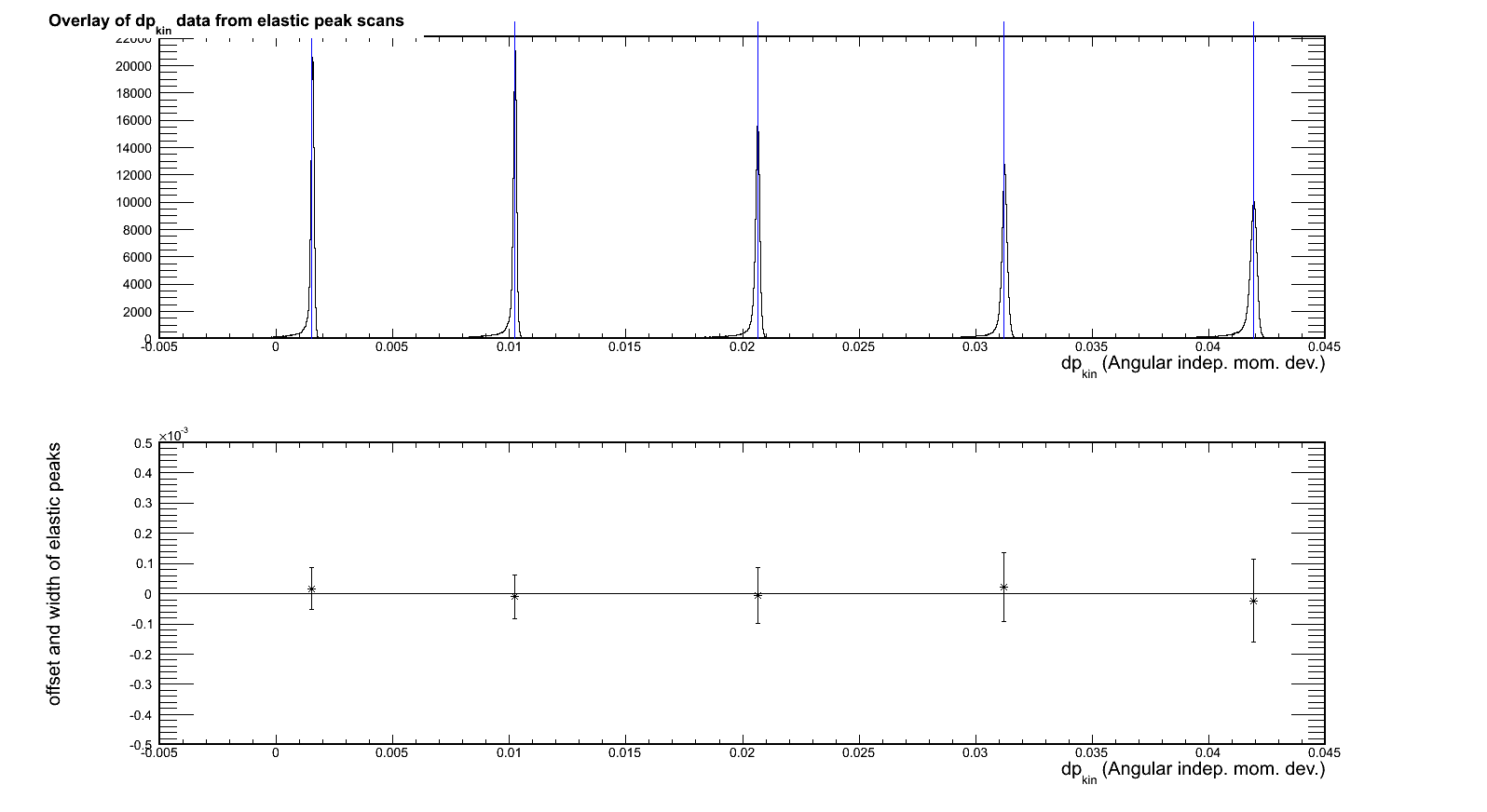 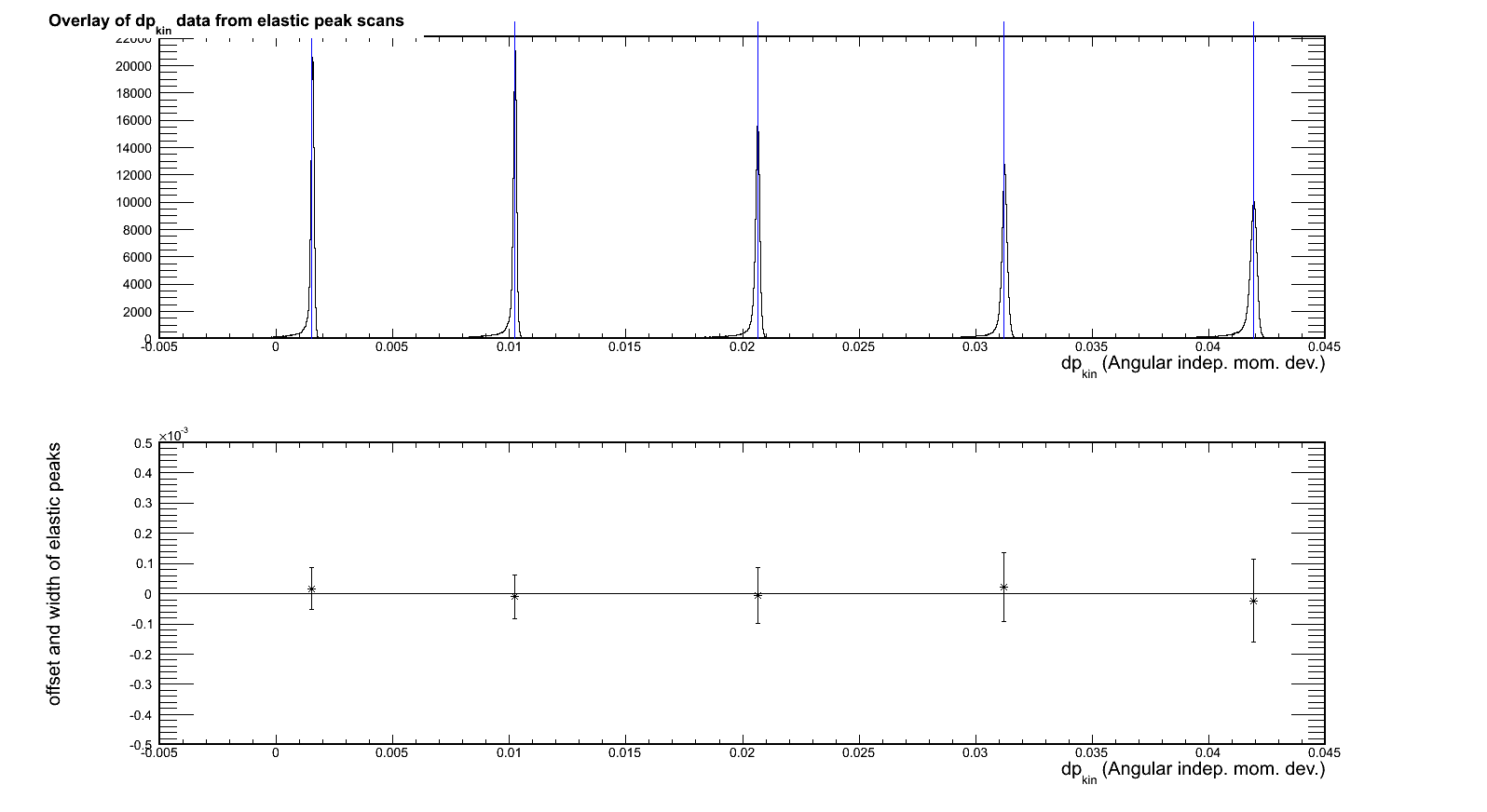 Offset + Res. [10-3×p0]
(p/p0-1)– elastic angular dependence
Jin Huang <jinhuang@mit.edu>
Boson 2010
11
Calibration / Vertex
Not included in test run
Old optics target
Calibration method
Separated foil target
Each foil form a stripe on 2D plot
Horizontal angle
Horizontal position
Calibration
Select each stripe
Fit towardssurveyed foil location
Each foil shown as a stripe
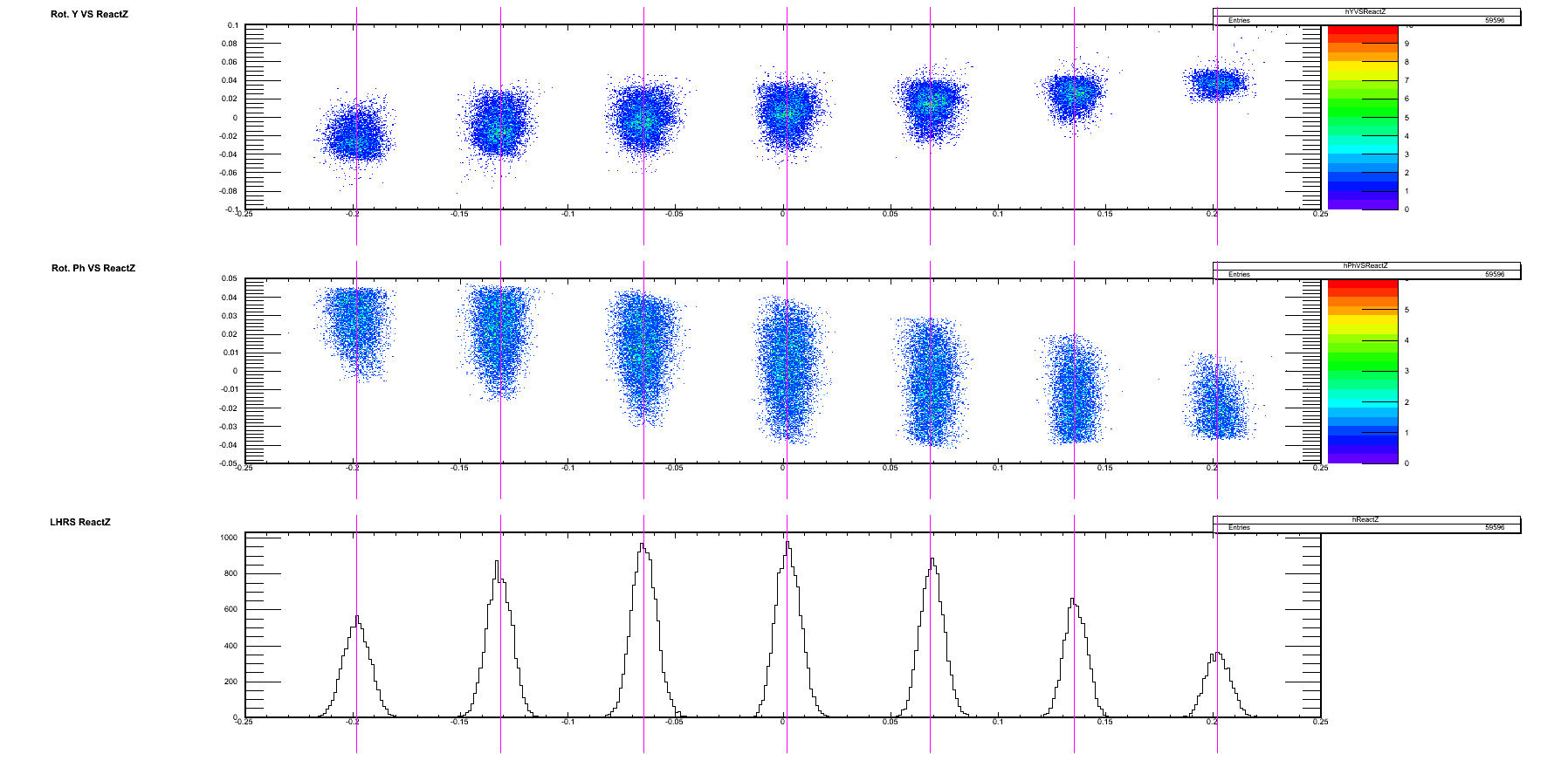 Septum
Entrance
Beam
Calibrated vertex
e’
7cm
Foil
target
Vertex z [m], E06010 data @ 16º
Jin Huang <jinhuang@mit.edu>
Boson 2010
12
[Speaker Notes: Which experiment data shown]
Full running optics target design
Multi-array target 
Significantly improve foil separation during calib.
Enough foils for reliable interpolation
Carbon Foils
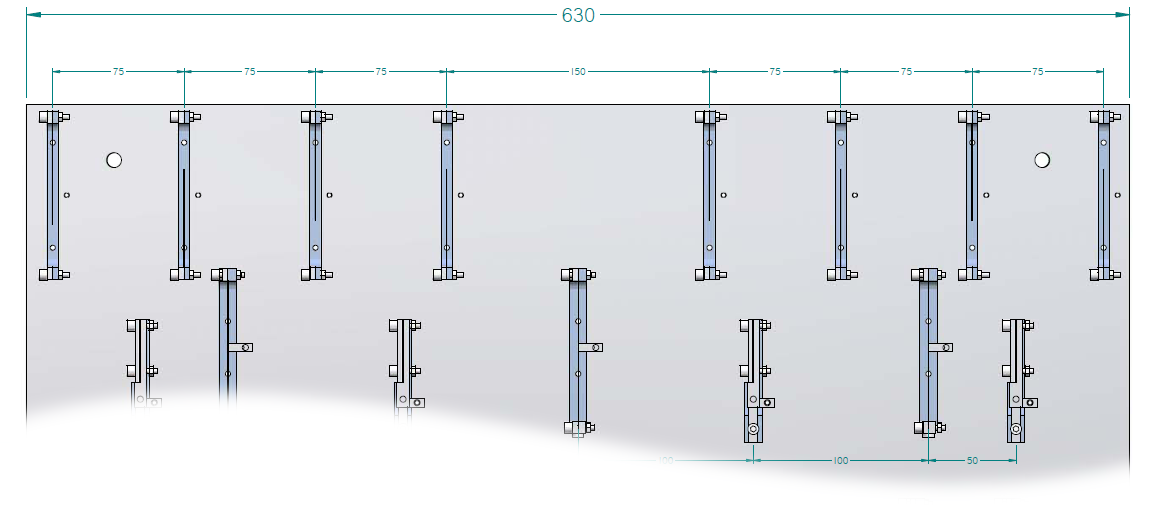 Foil Array 1
Foil Array 2
Jin Huang <jinhuang@mit.edu>
Boson 2010
13
Beam Correction
Two part optics reconstruction
Approximate target variable with ideal beam
Apply correction with beam location
Leading beam correction on 3D momentum
0.5mrad on vertical angle / 1mm vertical beam shift
0.2×10-3 on dp / 1mm vertical beam shift
0.04mrad on horizontal angle / 1mm vertical beam shift
Rest correlation are 2nd order or higher 
Calibrating the correction coefficients
Theory calc. : 2009 Hall A Analysis Workshop talk
Fit from data 
Consistency between methods (tested w/o septum)
Jin Huang <jinhuang@mit.edu>
Boson 2010
14
Optics for full scale running
Lots of experience from test run
Optics data
Two data sets: 5.0º @ 1pass, 5.5º @ 2pass
Each HRS, data taken separately (septum mod)
Elastic scan on 2 carbon foils arrays, w/ sieve
7 mom. point: 0%, ±2%, ±3%, ±4% relative to central p0
Momentum and angular calibration
Inelastic run on 2 carbon arrays, w/o sieve
Vertex calibration
+ beam correction check
Beam time
2× (2×~1Shift+Conf. Change) ≲ 2 day
Jin Huang <jinhuang@mit.edu>
Boson 2010
15
[Speaker Notes: Summary of beam time]
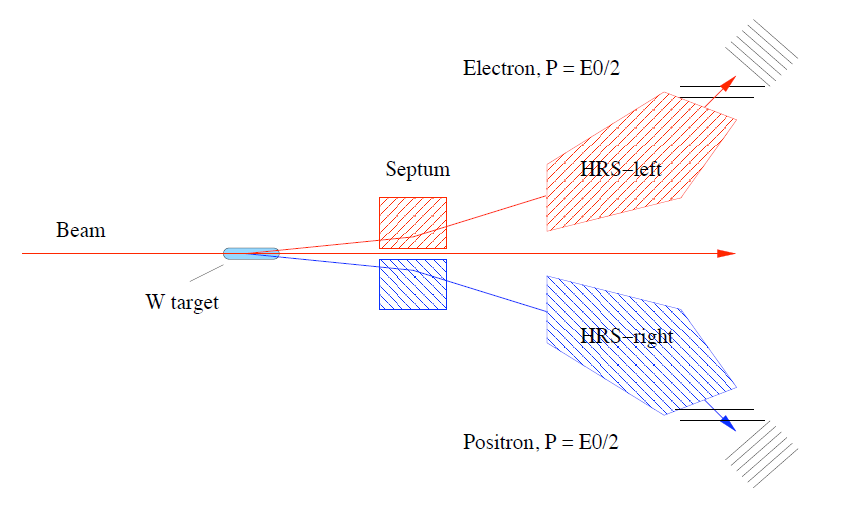 Conclusion
APEX HRS spectrometers




Resolution of diff. between H. angle dominants δm 
June test run 
Optics calibration precision (point to point)
0.3mrad (V. Angle), 0.2mrad(H. Angle), (1~2)×10-4 (p/p0)
Learned a lot toward better preparing full production optics
Jin Huang <jinhuang@mit.edu>
Boson 2010
16
Back up slides
Vertex acceptance
1st order matrix
Jin Huang <jinhuang@mit.edu>
Boson 2010
17
Vertex acceptance
Correlated with horizontal angular acceptance
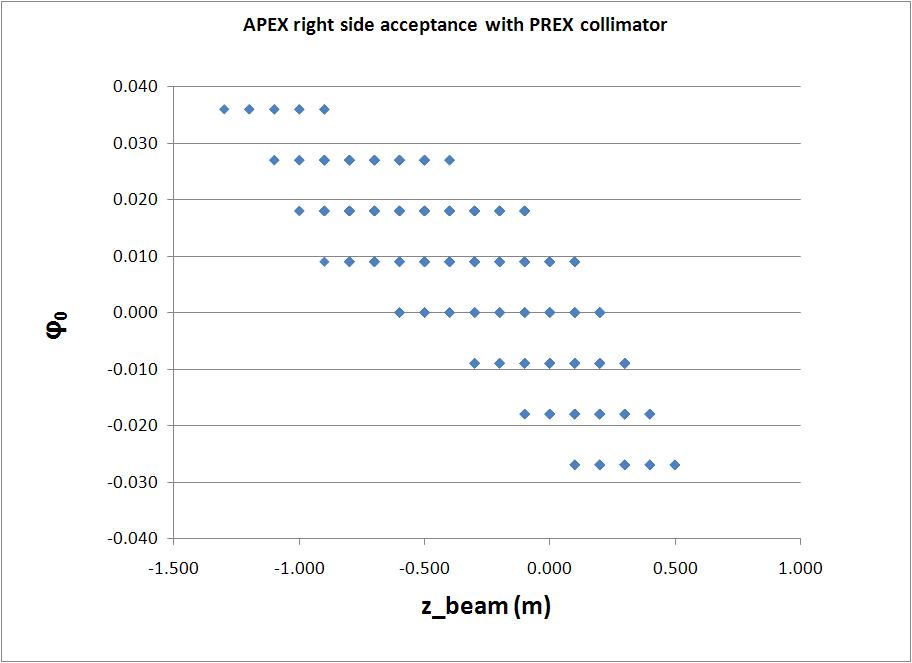 (PREX) Collimated Acceptance
50cm long target
Jin Huang <jinhuang@mit.edu>
Boson 2010
18
Arbitrary Trajectory
Reference Trajectory
y
x
r0
Magnetic Mid-plane
1st Order Optics Matrix
Define of optics variables
APEX optics tune
Target side variable
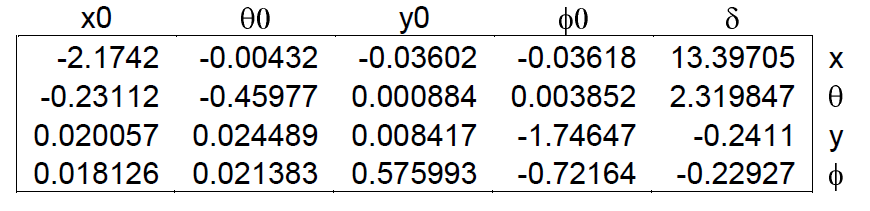 Detector side variable
: New w/ septum and APEX tune
Jin Huang <jinhuang@mit.edu>
Boson 2010
19
Inverse polarity
Repeatability of HRS polarity inversion
Guild line from John Lerose
Special cycling precedure
Verified in June test run, under analysis
Jin Huang <jinhuang@mit.edu>
Boson 2010
20